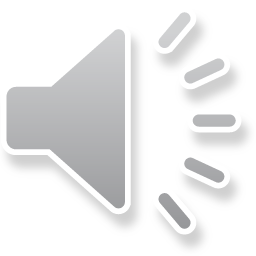 Trong văn bản “Chuyện cổ nước mình” mà em đã học, tác giả có nhắc đến một truyền thống rất tốt đẹp của nhân dân ta. Theo em đó là truyền thống gì?
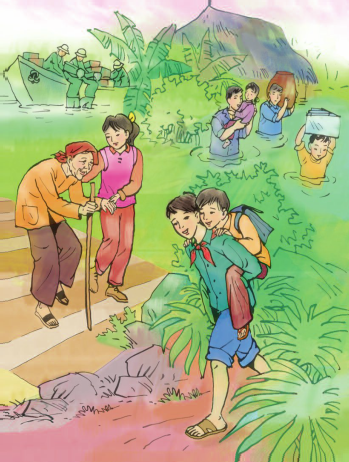 -Tôi yêu truyện cổ nước tôi
Vừa nhân hậu lại tuyệt vời sâu xa
Thương người rồi mới thương ta
Yêu nhau dù mấy cách xa cũng tìm
- Truyền thống nhân hậu, thương người như thể thương thân
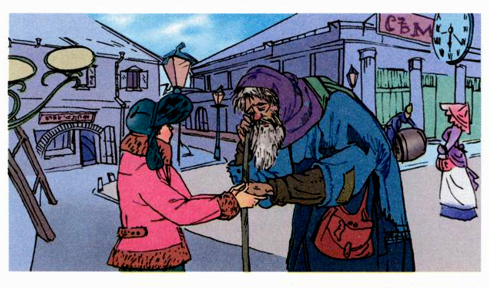 Trong câu chuyện “Người ăn xin”, theo em vì sao cậu bé không có gì để cho nhưng ông lão ăn xin vẫn nói : “Như thế là cháu đã cho lão rồi?”
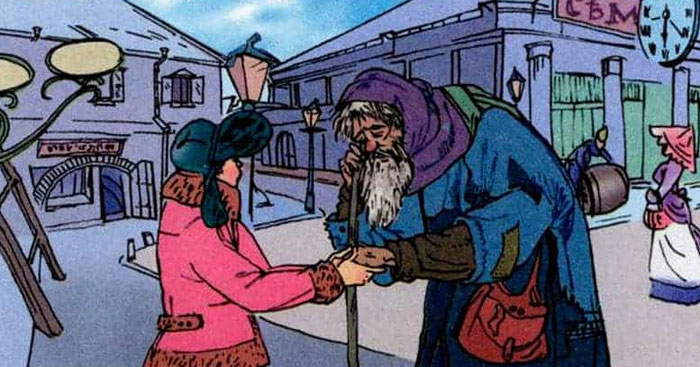 Tình yêu thương và sự tôn trọng
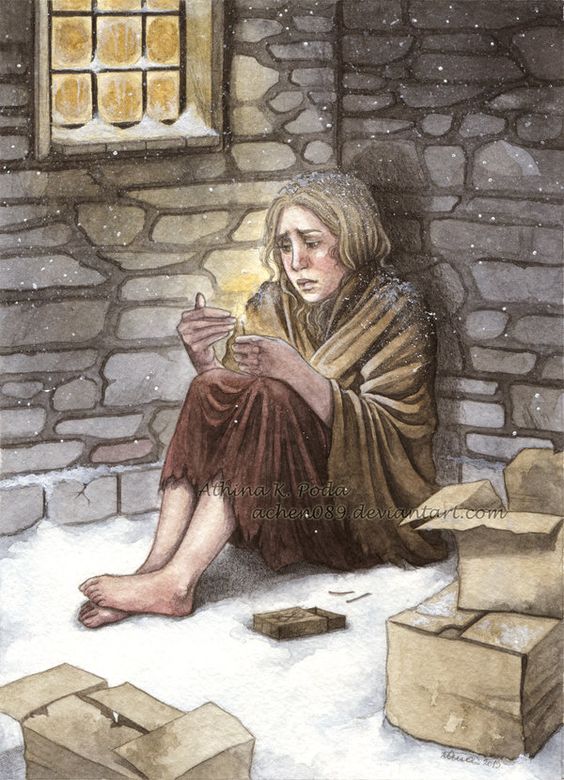 Theo em, trong đêm giao thừa giá rét, nếu em bé bán diêm được sự đồng cảm và giúp đỡ của mọi người thì câu chuyện sẽ kết thúc như thế nào?
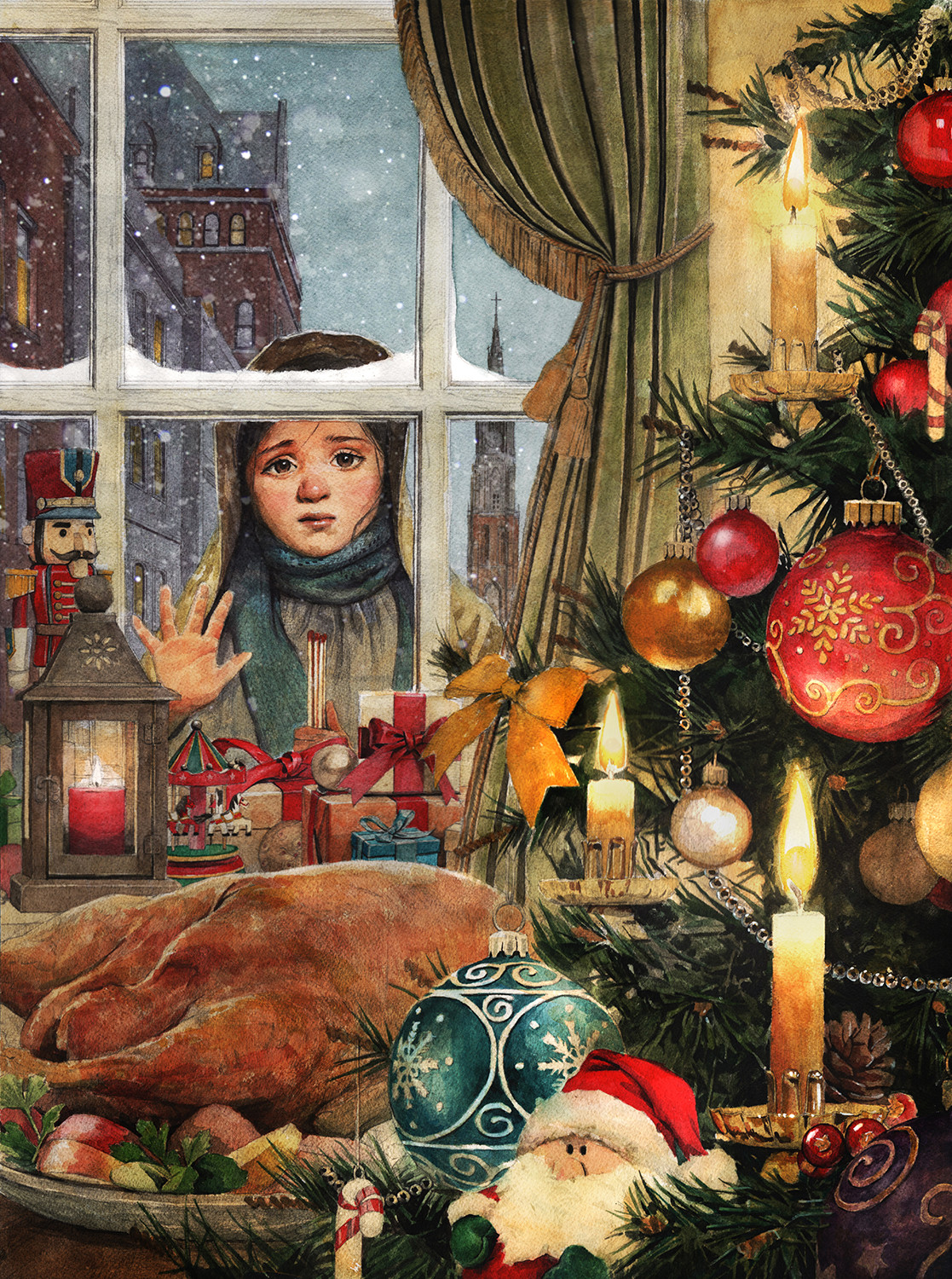 Em bé sẽ được giúp đỡ, có cơ hội hưởng cuộc sống hạnh phúc và bình yên hơn, những mộng tưởng sẽ thành hiện thực.
GIÓ LẠNH ĐẦU MÙA- Thạch Lam-
I. TÌM HIỂU CHUNG
1. Hướng dẫn đọc
Đọc rõ ràng, phân biệt ngữ điệu nhân vật
Kết hợp Theo dõi và Hình dung
Nhấn mạnh từ ngữ miêu tả hành độngthái độ, tâm trạng
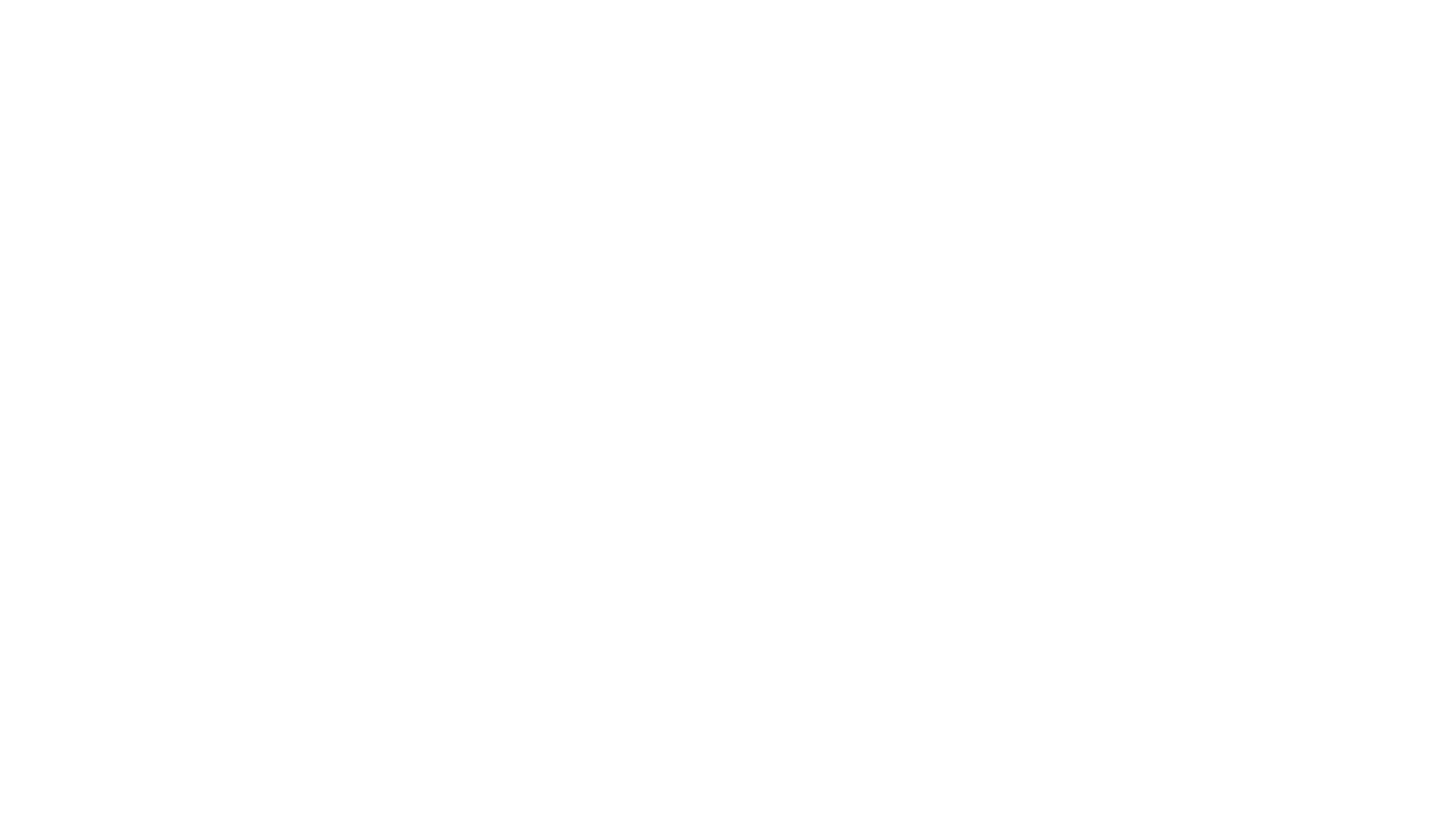 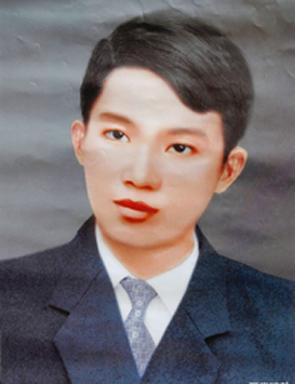 THẠCH LAM
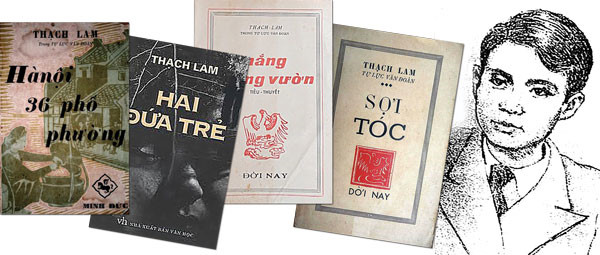 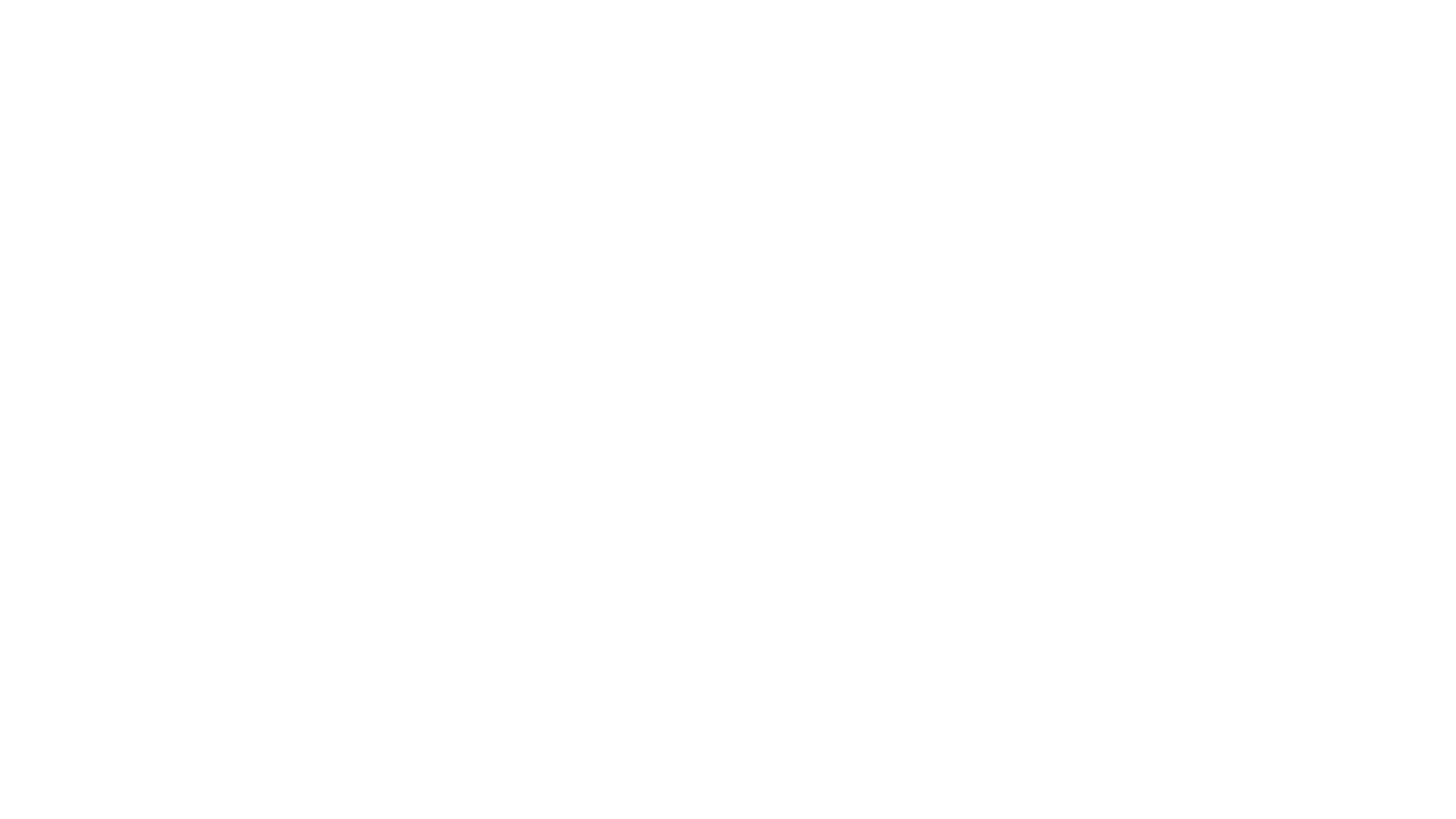 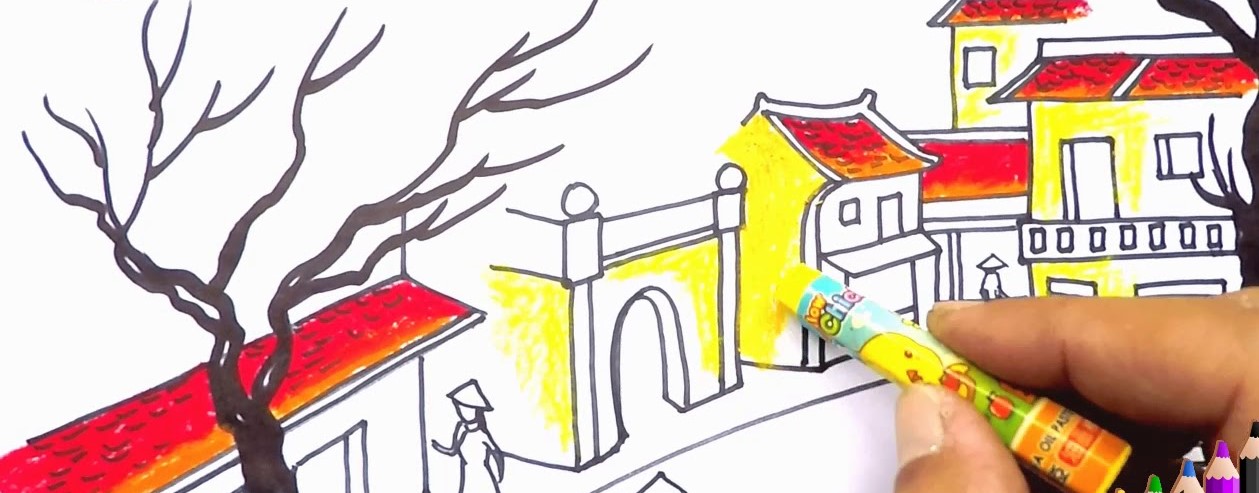 “Nếu Thạch Lam là họa sĩ,
Thật ra Thạch Lam có thể là cả ba, bởi nhà văn ấy ngắt câu bằng màu, chấm câu bằng nốt nhạc, chuyển đoạn bằng hình ảnh.”
(Thụy Khê)
Nếu Thạch Lam là nhạc sĩ,
Nếu Thạch Lam là nhà thơ,
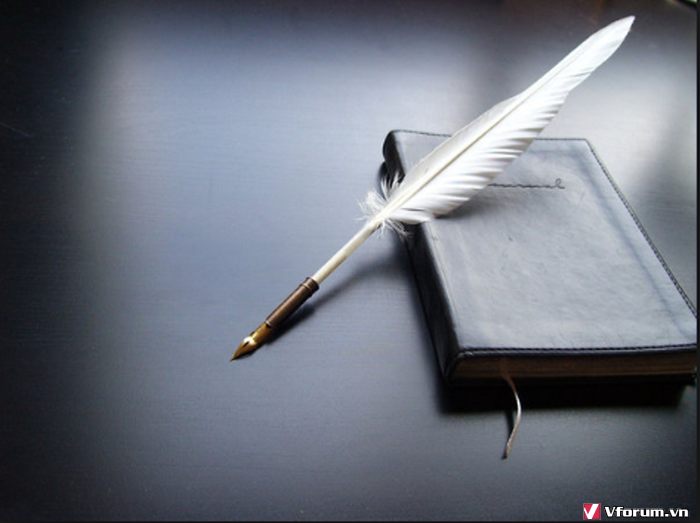 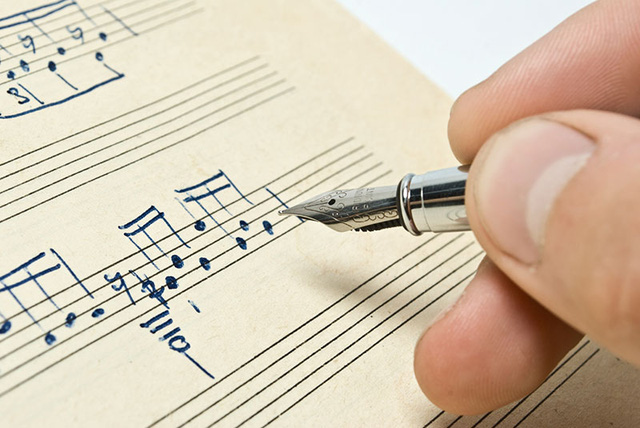 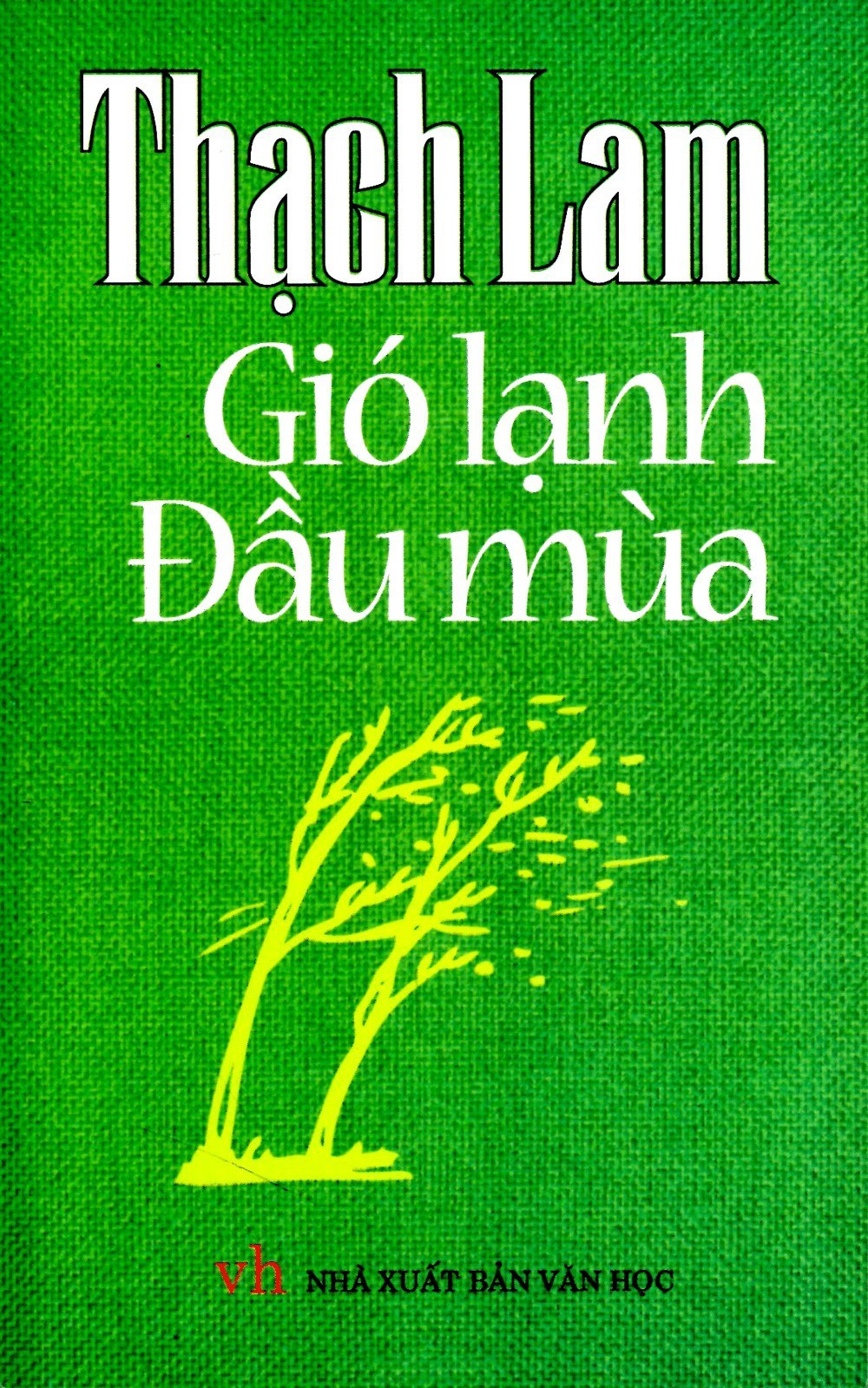 3. Tác phẩm
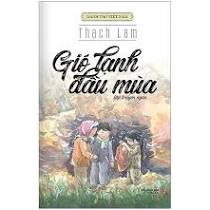 “…Gió heo may sẽ làm cho họ buồn rầu và lo sợ, vì mùa đông sắp tới, mùa đông gái lạnh và lầy lội phủ trên lưng họ cái màn lặng lẽ của sương mù. Và lòng tôi se lại khi nghĩ rằng chỉ một chút âu yếm, một chút tình thương, cũng đủ nâng đỡ, an ủi những người cùng khốn ấy”
                               (Thạch Lam, Gió đầu mùa)
01
ĐOẠN 1
Từ đầu... Sơn thấy mẹ hơi rơm rớm nước mắt: Sự thay đổi của cảnh vật và con người khi thời tiết chuyển lạnh
02
ĐOẠN 2
BỐ CỤC
Tiếp Sơn đã mặc xong... trong lòng tự nhiên thấy ấm áp vui vui: Sơn và Lan ra ngoài chơi với các bạn nhỏ và quyết định cho bé Hiên chiếc áo
03
ĐOẠN 3
Nhưng cái vui....đến hết: Thái độ và cách ứng xử của mọi người khi phát hiện hành động cho áo của Sơn.
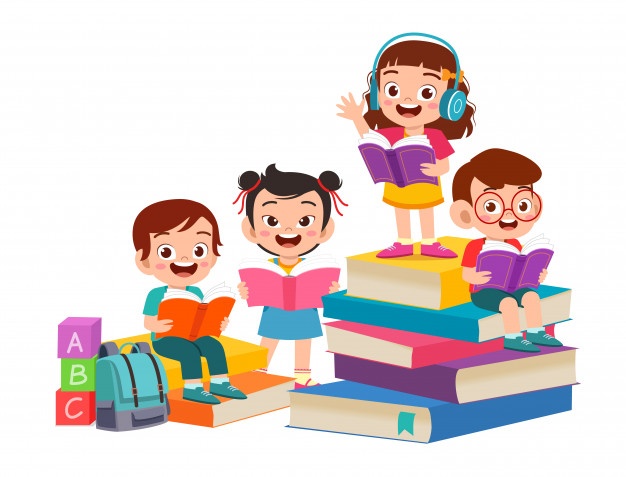 THẢO LUẬN
Hoàn thành Phiếu học tập dựa trên gợi ý:
Em hãy liệt kê những chi tiết kể, tả về cuộc sống thường ngày của hai chị em và rút ra nhận xét.
Khi nhìn thấy lũ trẻ và Hiên, hai chị em đã có thái độ và hành động như thế nào? Điều đo cho em cảm nhận gì về phẩm chất nhân vật?
Em có suy nghĩ gì khi hai chị em phải đi đòi lại áo? Nếu là em, em sẽ làm gì?
Liên hệ một tình huống tương tự mà bản thân em đã gặp.
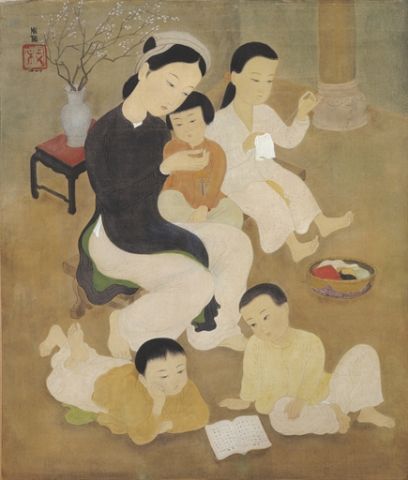 II. TÌM HIỂU CHI TIẾT1. Nhân vật Sơn và Lan
a. Buổi sáng khi ở trong nhà
- Có vú già
- Cách xưng hô trang trọng
Cách mẹ Sơn gọi em Duyên ngay từ đầu tác phẩm: “cô Duyên”
Cách gọi mẹ của Sơn: “mợ”
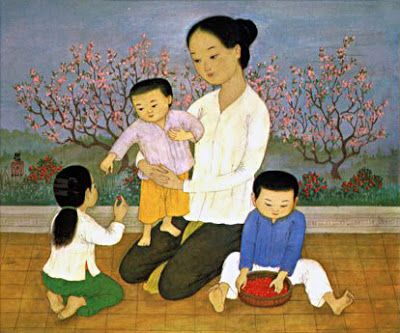 + Khi mùa đông đến bất ngờ, nhà Sơn vẫn đầy đủ áo ấm để mặc, sinh hoạt không bị xáo trộn
+ Những người nghèo khổ mà Sơn quen biết vẫn vào vay mượn ở nhà Sơn
* Gia cảnh: gia đình trung lưu, khá sung túc, đầy đủ
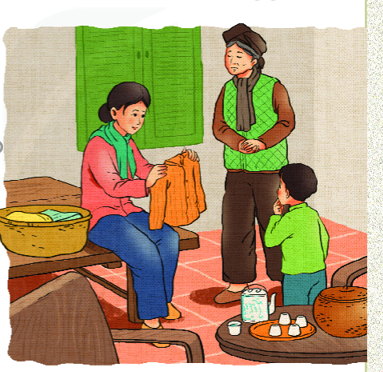 - Khi nghe mẹ và vú già nói chuyện về em Duyên:
+ Sơn nhớ em, cảm động và thương em quá
+ Vú già lật đi lật lại ngắm nghía, tay mân mê mấy đường chỉ
+ Sơn thấy mẹ hơi rơm rớm nước mắt.
* Gia đình giàu tình cảm, lòng trắc ẩn.
b. Khi ra ngoài chơi với các bạn nhỏ nghèo ở chợ
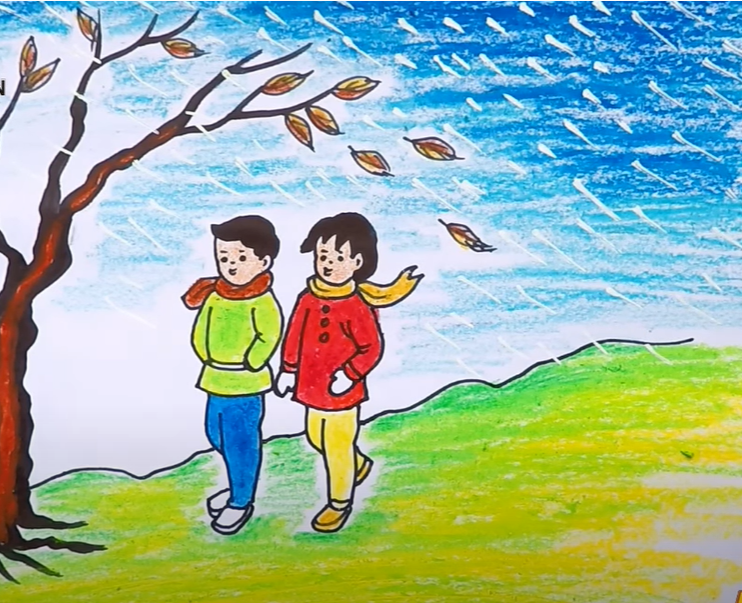 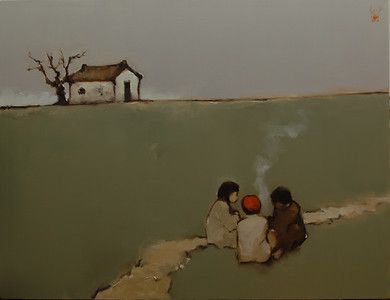 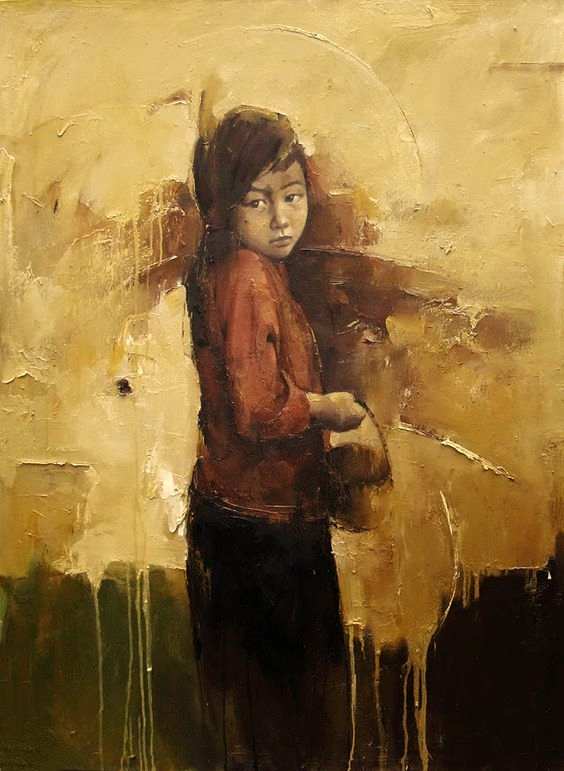 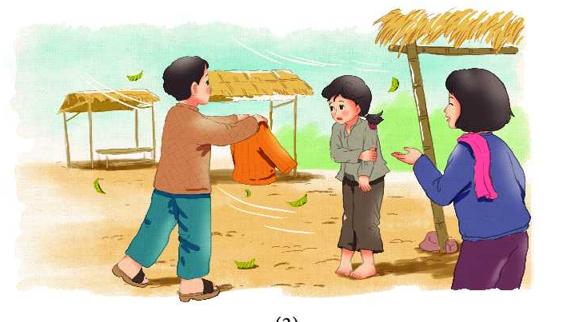 c. Chiều tối khi trở về nhà
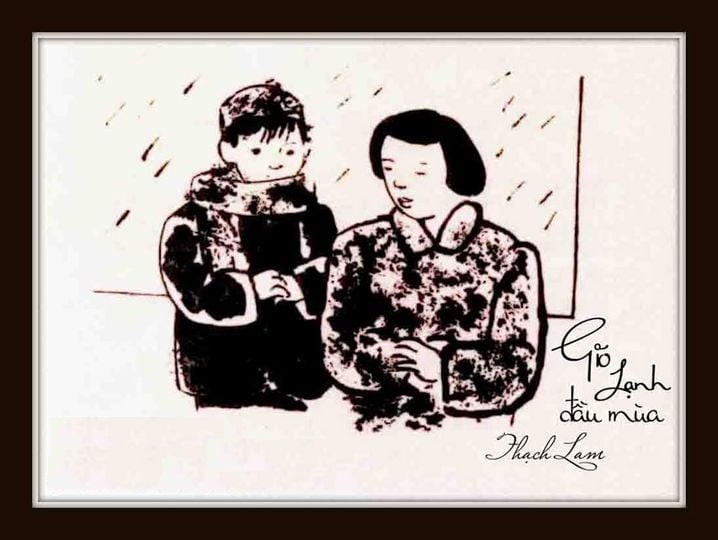 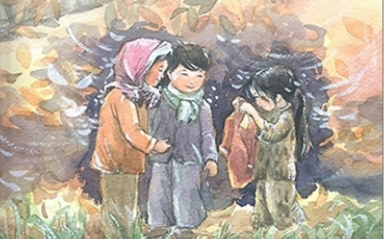 Bằng cách miêu tả chân thực, tự nhiên, Thạch Lam đã  khắc họa hình ảnh hai chị em với tâm hồn trong sáng, nhân hậu, giàu lòng thương yêu và trắc ẩn.
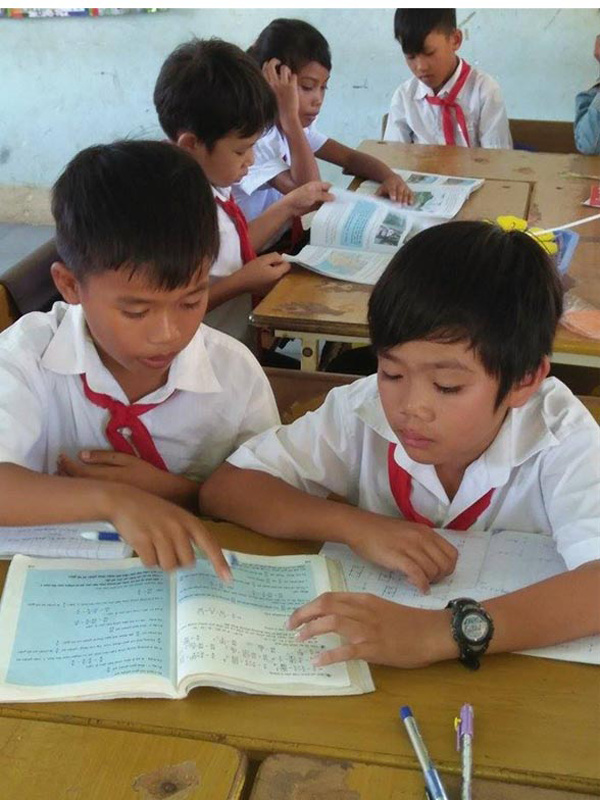 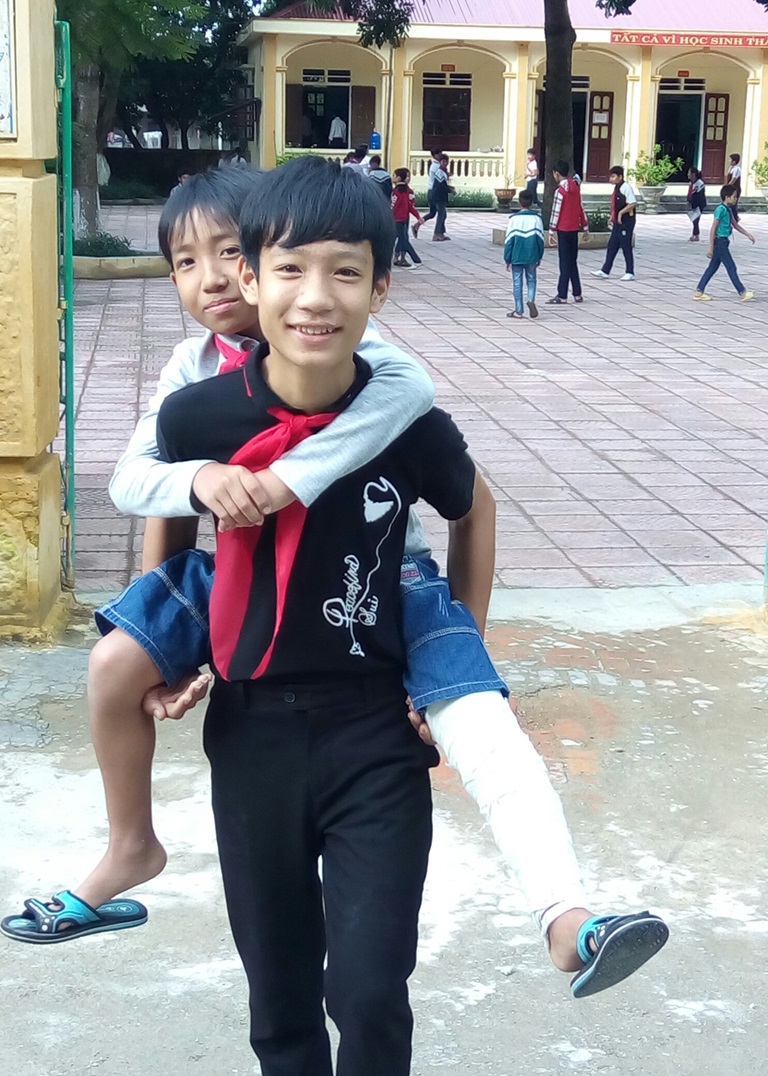 LIÊN HỆ:
Giúp đỡ bạn bè khi gặp khó khăn
Có lối sống hòa đồng, quan tâm và biết chia sẻ
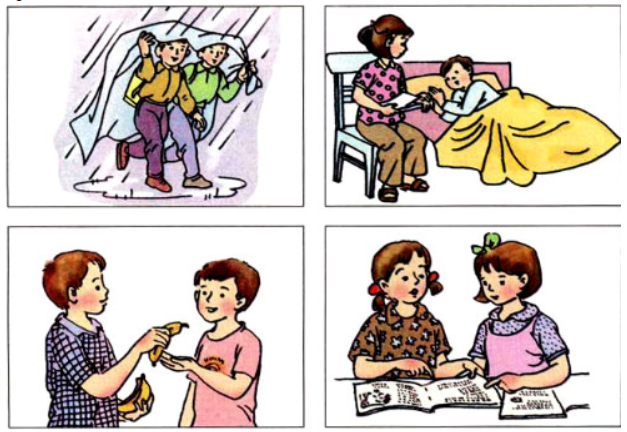 GIÁ TRỊ CỦA SỰ CHIA SẺ
Những đứa trẻ xóm chợ xuất hiện trong khung cảnh nào?
Tìm những chi tiết miêu tả hình ảnh của nhũng đứa trẻ và nhận xét.
Hiên có thái độ như thế nào trước hai chị em? Chi tiết đó cho em biết gì về nhân vật?
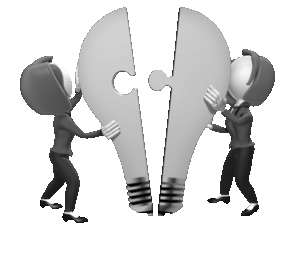 THẢO LUẬN CẶP ĐÔI
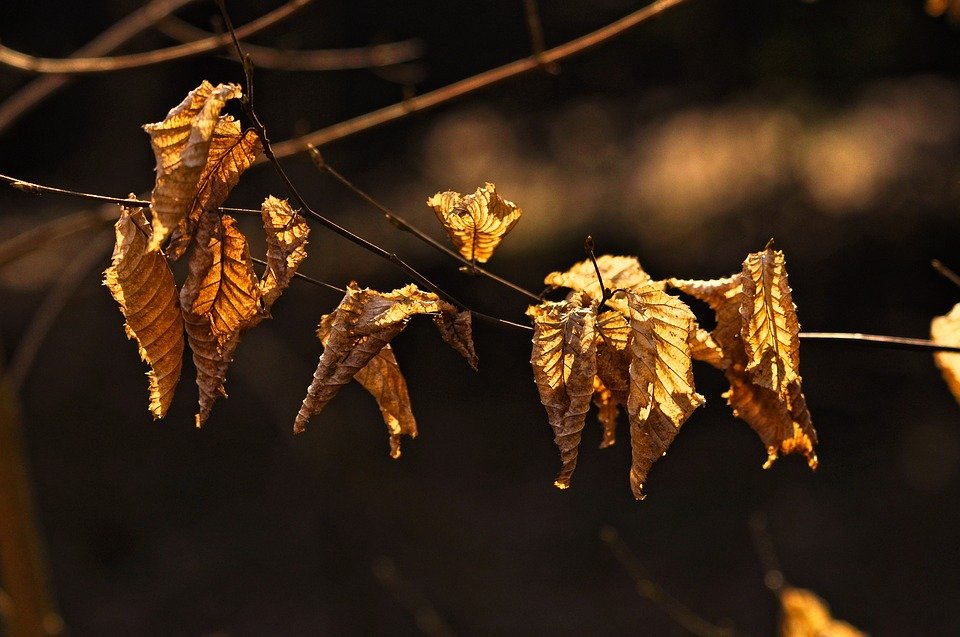 3. Các nhân vật khác
a. Nhân vật Hiên và những đứa trẻ nghèo
Khung cảnh vắng lặng, nghèo khó, khắc nghiệt: 
+ chợ vắng không, mấy cái quán chơ vơ lộng gió
+ rác bẩn rải rác lẫn với lá rụng của cây đề
+ mặt đất rắn lại và nứt nẻ, không khí rét mướt
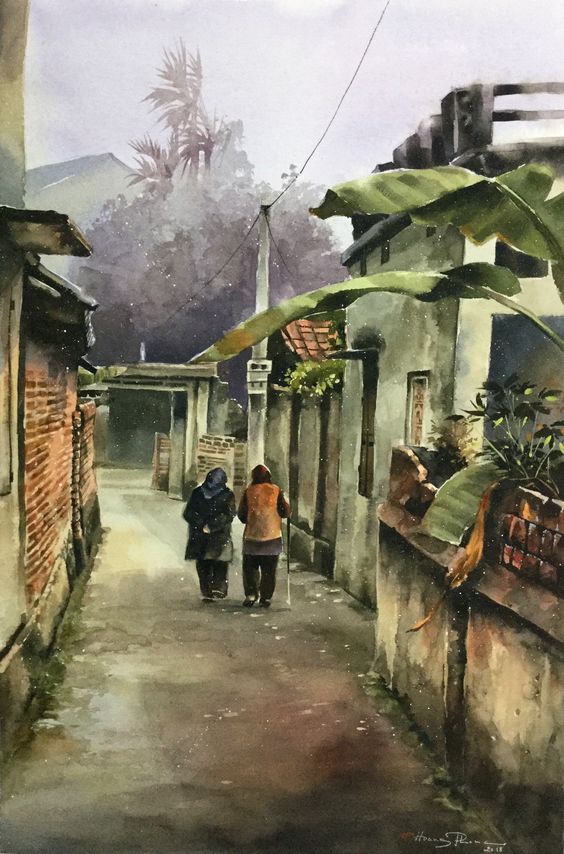 So sánh với cô bé bán diêm
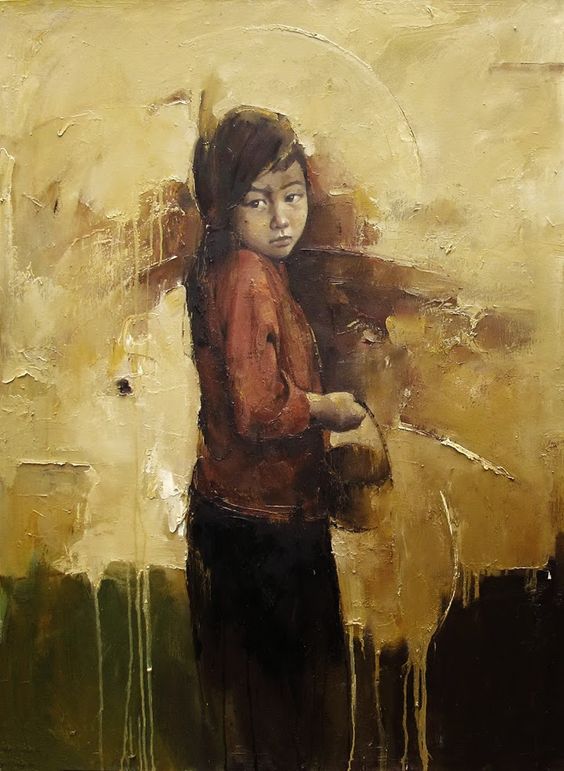 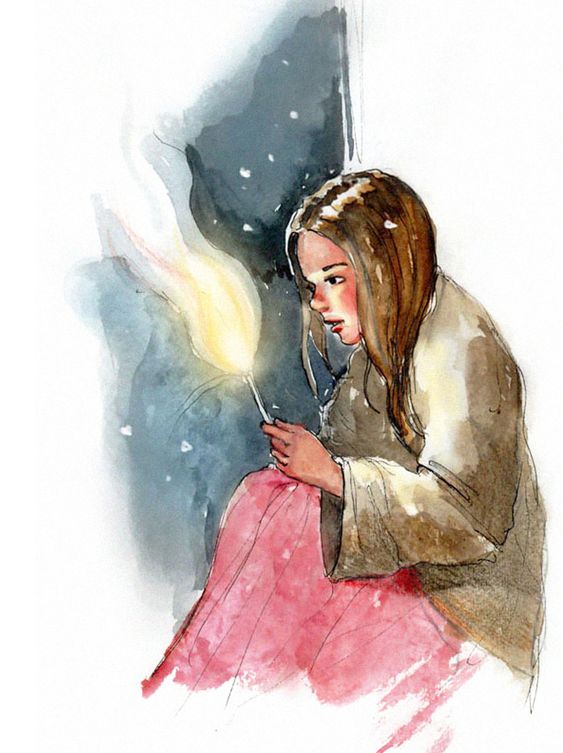 b. Hình ảnh hai người mẹ
a. Mẹ của Hiên
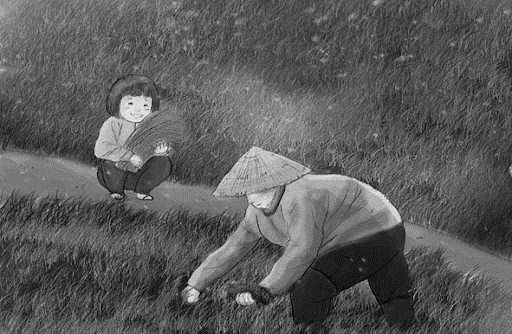 - Chỉ có nghề đi mò cua bắt ốc, không đủ tiền để may áo cho con
Trả áo lại cho Sơ, nói tránh: “Tôi biết cậu ở đây đùa, nên tôi phải vội vàng đem lại đây trả mợ” 
Cách xưng hô có sự tôn trọng, như người dưới với người trên: Tôi – cậu – mợ
Giãi bày hoàn cảnh từ tốn
Cư xử đúng đắn, đầy tự trọng của một người mẹ nghèo khổ
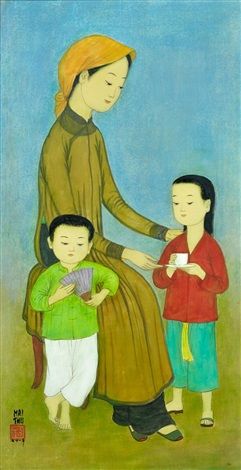 b. Mẹ của Sơn
- Giúp đỡ mọi người, cho mẹ Hiên mượn tiền may áo cho con
- Cách cư xử nhân hậu, tế nhị của một người mẹ có điều kiện sống khá giả hơn.
- Với các con, cách cư xử vừa nghiêm khắc, vừa dịu dàng yêu thương: không nên tự tiện lấy áo đem cho nhưng mẹ vui vì các con biết chia sẻ, giúp đỡ người khác...
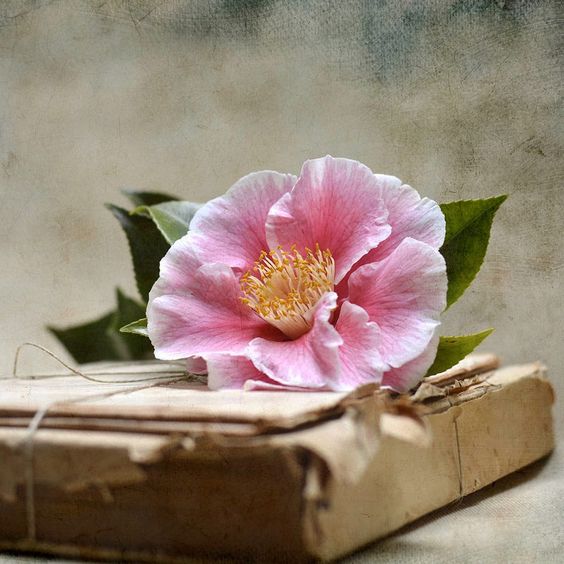 III. TỔNG KẾT
1. Nghệ thuật
- Nghệ thuật tự sự kết hợp miêu tả
- Giọng văn nhẹ nhàng, giàu chất thơ
- Miêu tả tinh tế tâm lí trẻ thơ
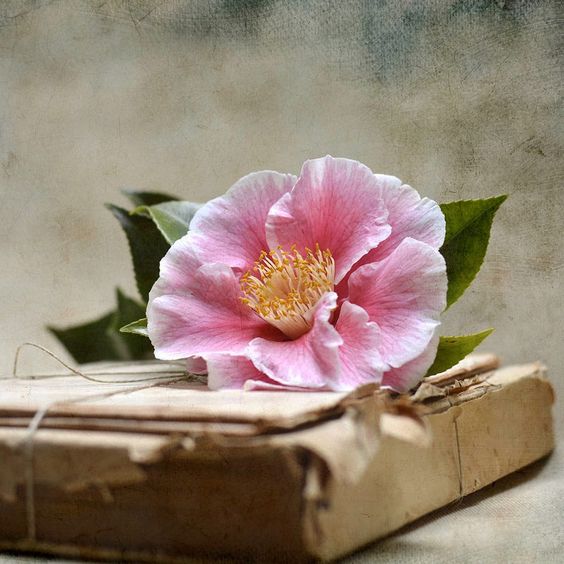 2. Nội dung
Truyện ngắn khắc họa hình ảnh những  người ở làng quê nghèo khó, có lòng tự trọng và những người có điều kiện sống tốt hơn biết chia sẻ, yêu thương người khác. Từ đó đề cao tinh thần nhân văn, biết đồng cảm, sẻ chia, giúp đỡ những người thiệt thòi, bất hạnh.
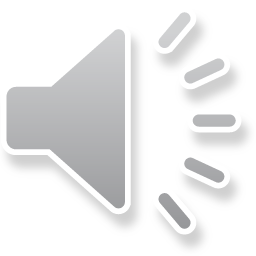 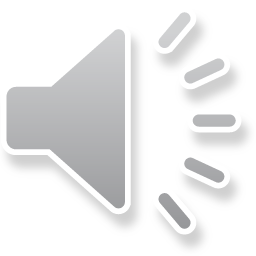 Có 10 câu hỏi tự luận
Mỗi câu hỏi có thời gian suy nghĩ là 10 giây.
Trả lời chính xác để nhận phần thưởng ngọt ngào.
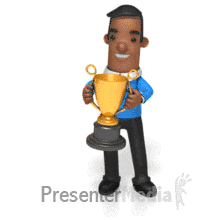 THỂ LỆ
1. Điền từ phù hợp: “Văn chương của Thạch Lam thể hiệm niềm…(1).., trân trọng với con người,…(2)..”
yêu thương/thiên nhiên
2. Tác phẩm Gió lạnh đầu mùa thuộc thể loại nào?
Truyện ngắn
3. Gió lạnh đầu mùa được kể theo ngôi thứ mấy?
Ngôi thứ ba
4. Mục đích của hai chị em Sơn đi ra chợ để làm gì?
Chơi cùng mấy đứa trẻ
5. Khi thấy bọn trẻ ăn mặc rách rưới, Sơn cảm thấy như thế nào?
Động lòng thương
6. Cảm giác thấy “ấm áp vui vui” xuất hiện trong Sơn khi nào?
Khi đứng đợi chị Lan về lấy áo cho Hiên
7. Theo em, vì sao mẹ của Sơn không đồng ý khi hai chị em lấy áo bông cho Hiên?
Vì đó là kỉ niệm quý giá về người con gái đã mất
8. Theo em, vì sao mẹ của Sơn không đồng ý khi hai chị em lấy áo bông cho Hiên?
Vì đó là kỉ niệm quý giá về người con gái đã mất
9. Hành động cho Hiên áo thể hiện phẩm chất gì của hai chị em?
Lòng nhân hậu, yêu thương bè bạn
10. Xác định cụm danh từ trong câu sau: “Hay là chúng ta đem cho nó cái áo bông cũ, chị ạ”?
Cái áo bông cũ
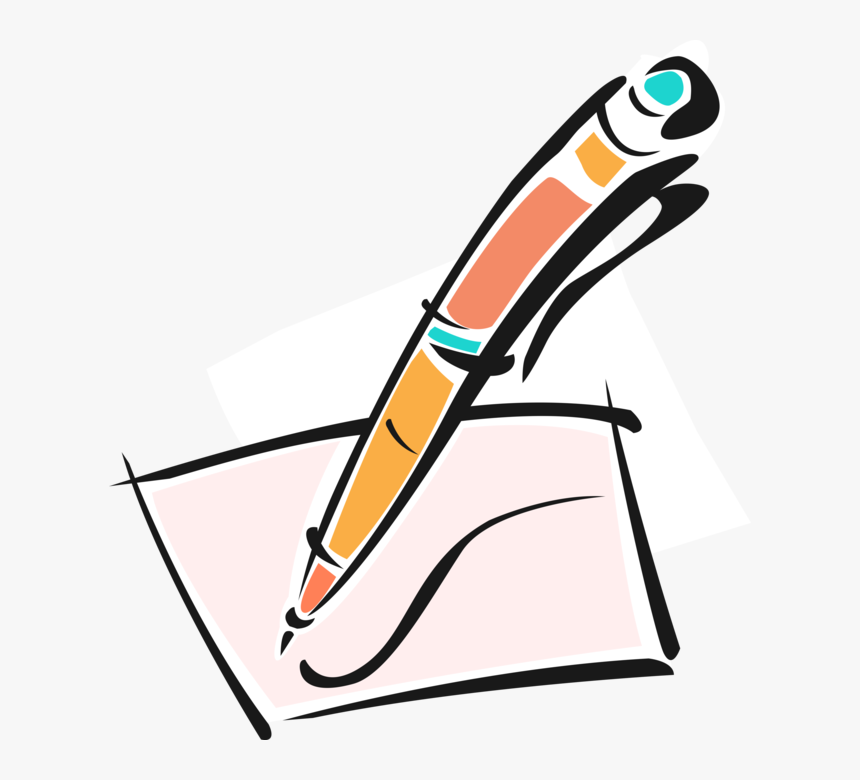 VẬN DỤNG
Viết đoạn văn khoảng 5-7 dòng cảm nhận về một nhân vật em thích nhất trong tác phẩm